Презентація до теми “Предмети та засоби гігієни”
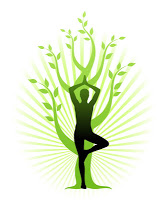 Підготувала: Надія Саковська
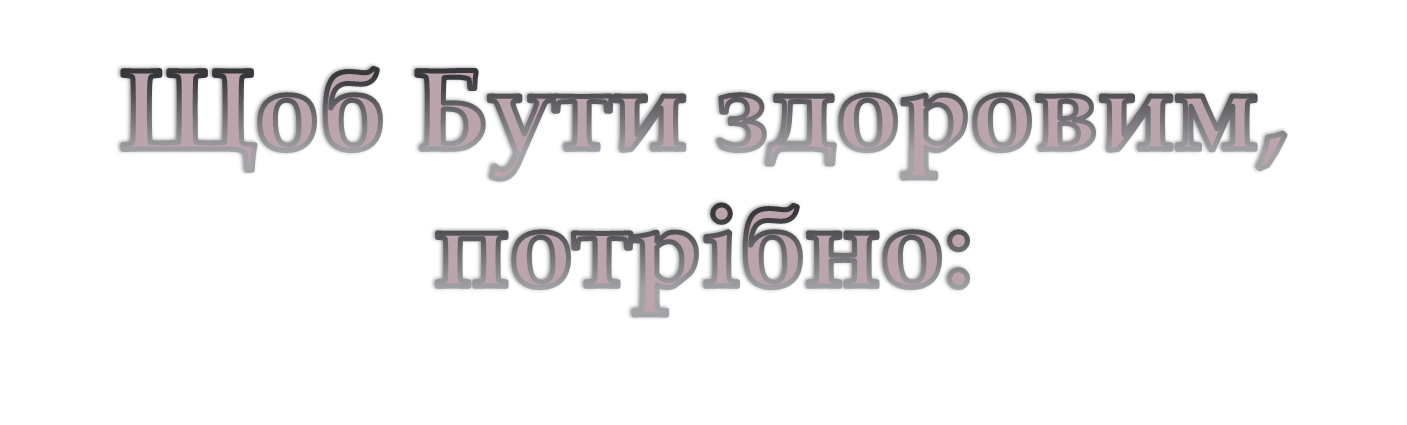 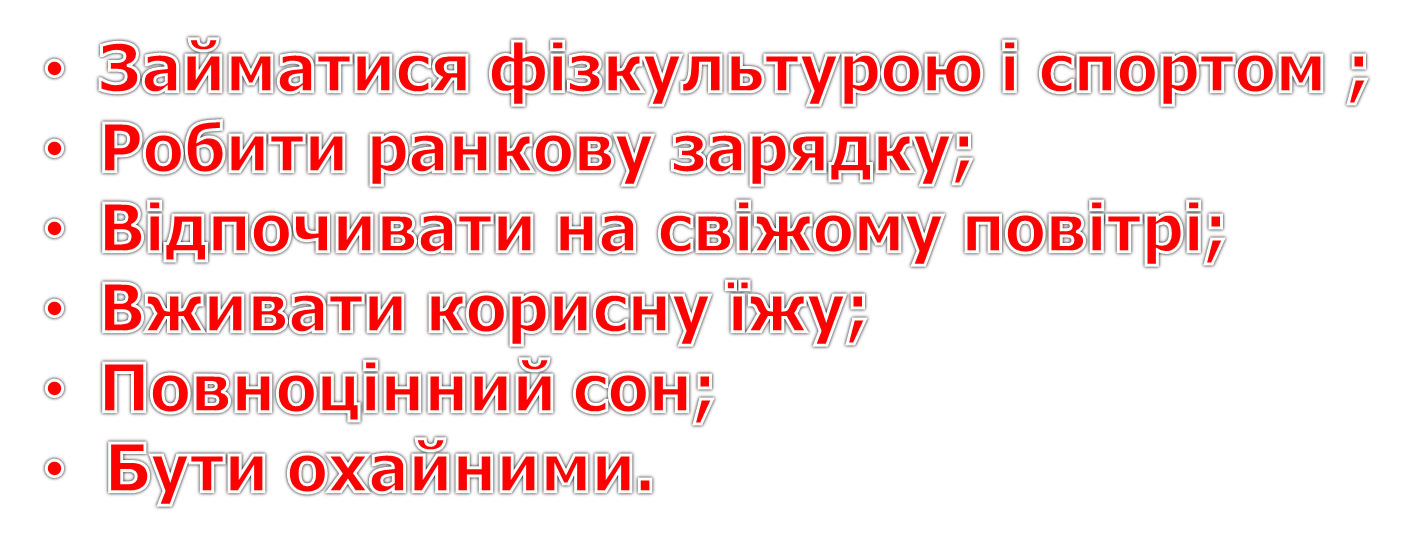 Засоби гігієни
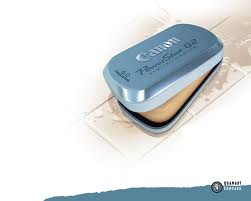 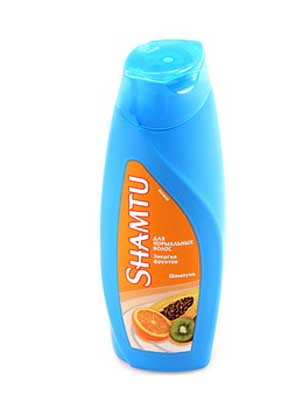 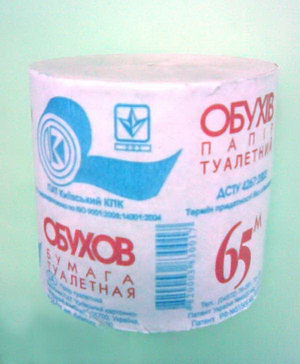 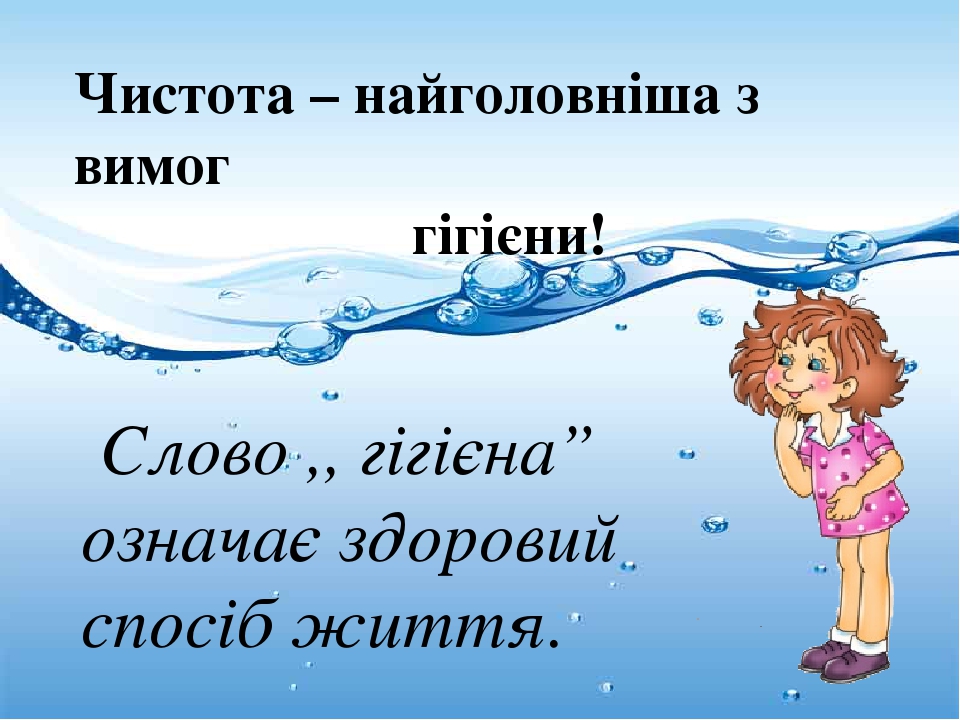 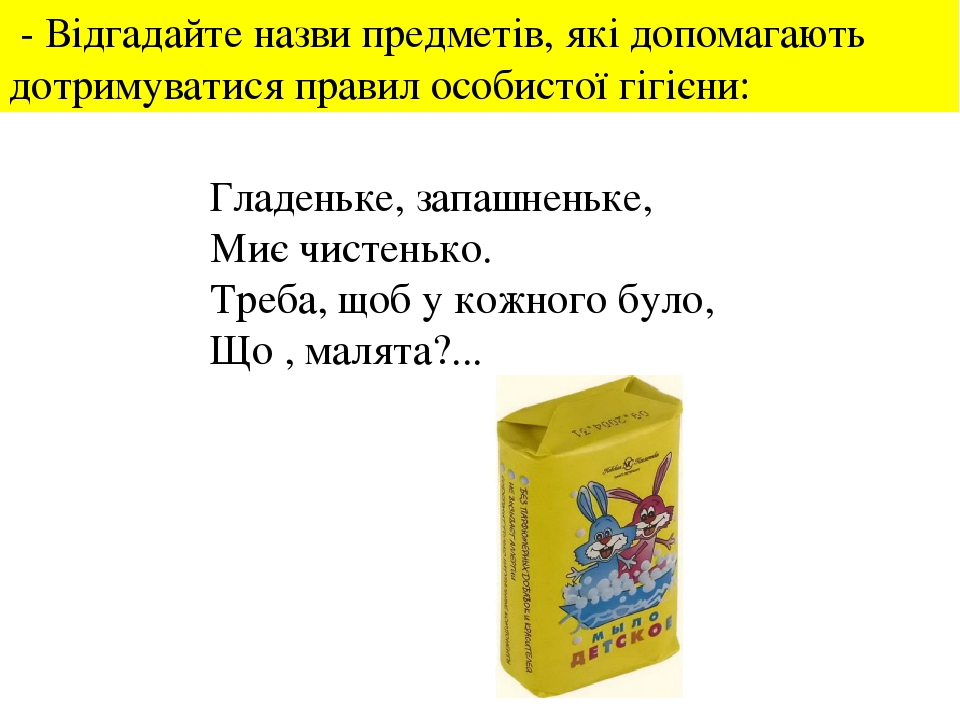 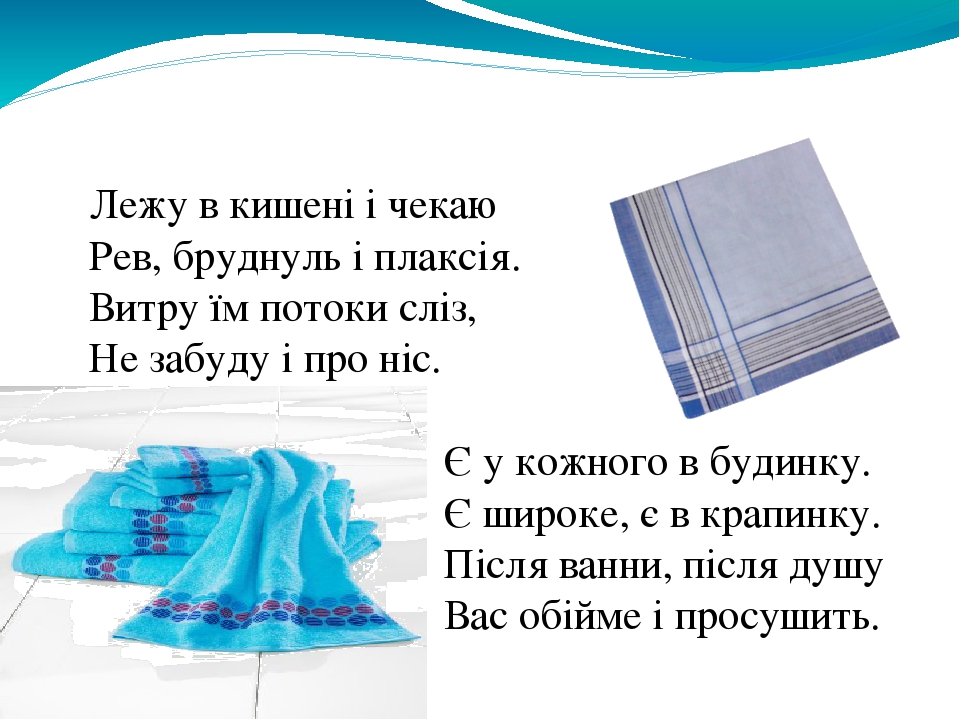 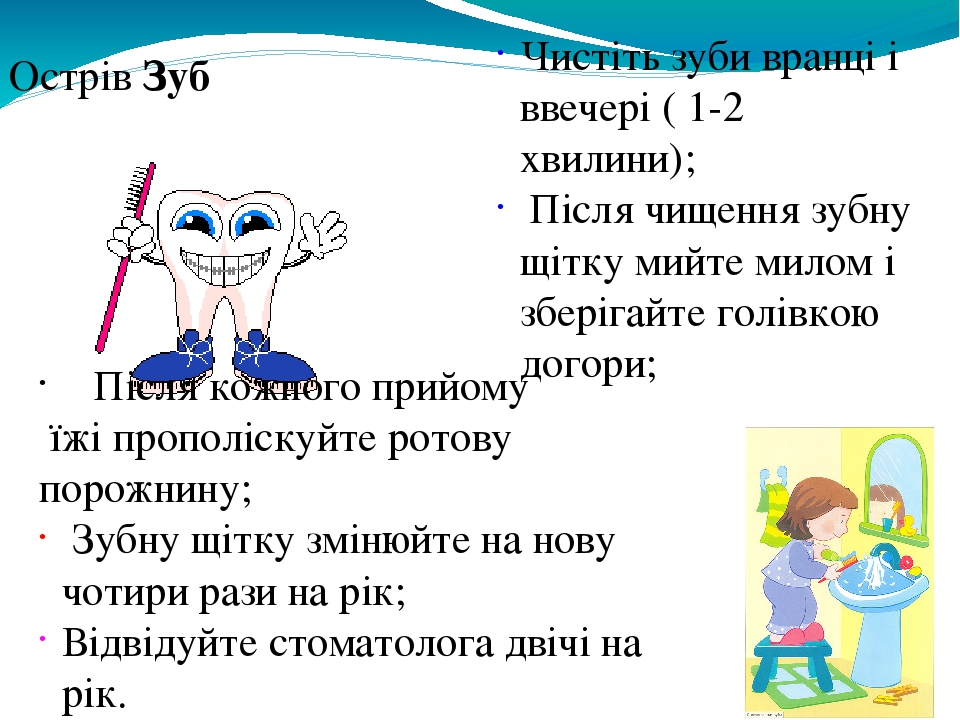 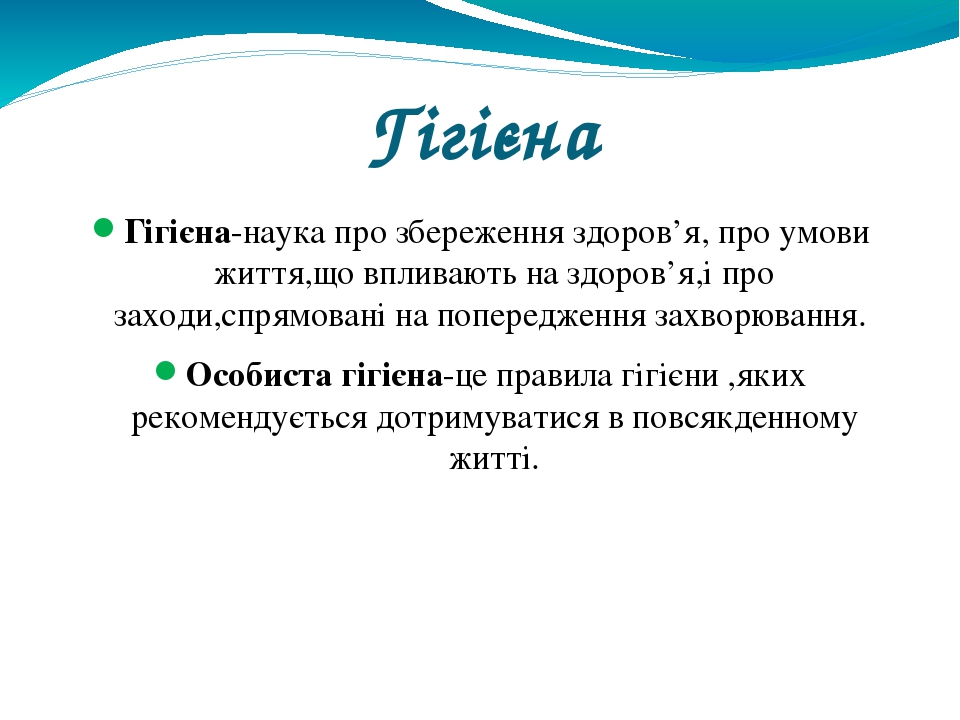 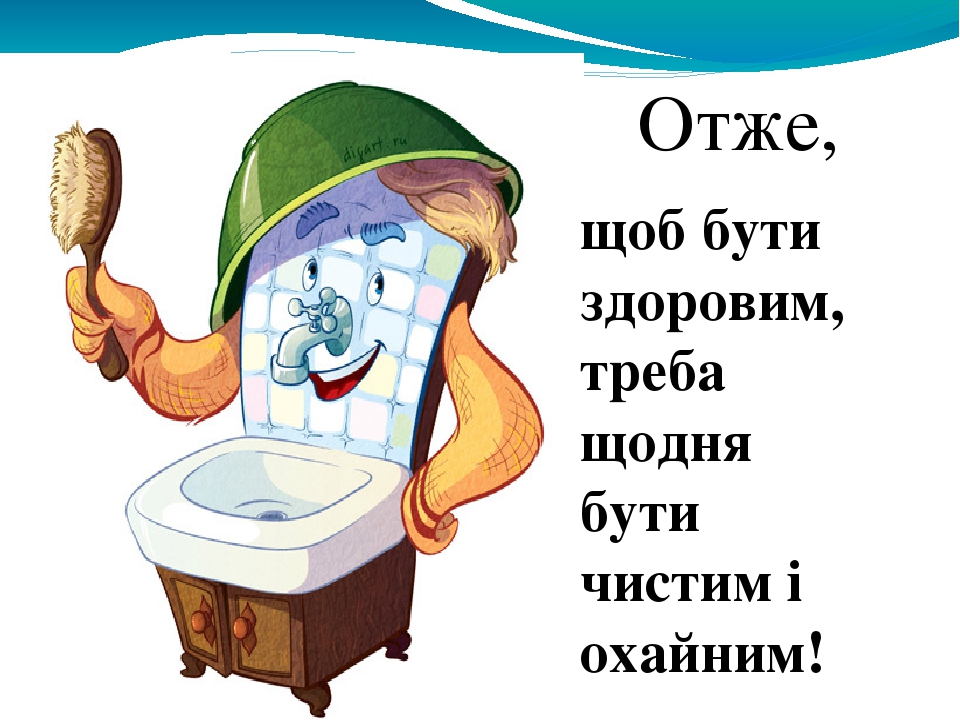 Предмети гігієни
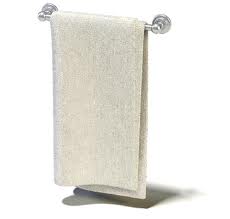 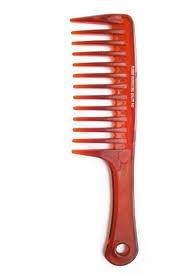 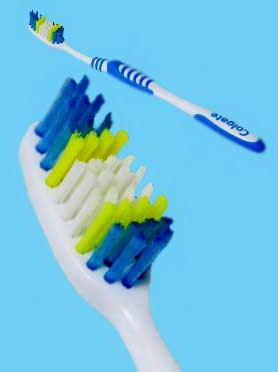 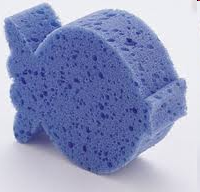 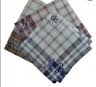 Правила гігієни
Вмиватися вранці і ввечері;
Чистити зуби два рази вдень;
Обрізати нігті;
Щодня розчісувати волосся;
Мити руки кілька разів на день;
Чистити одяг, взуття.
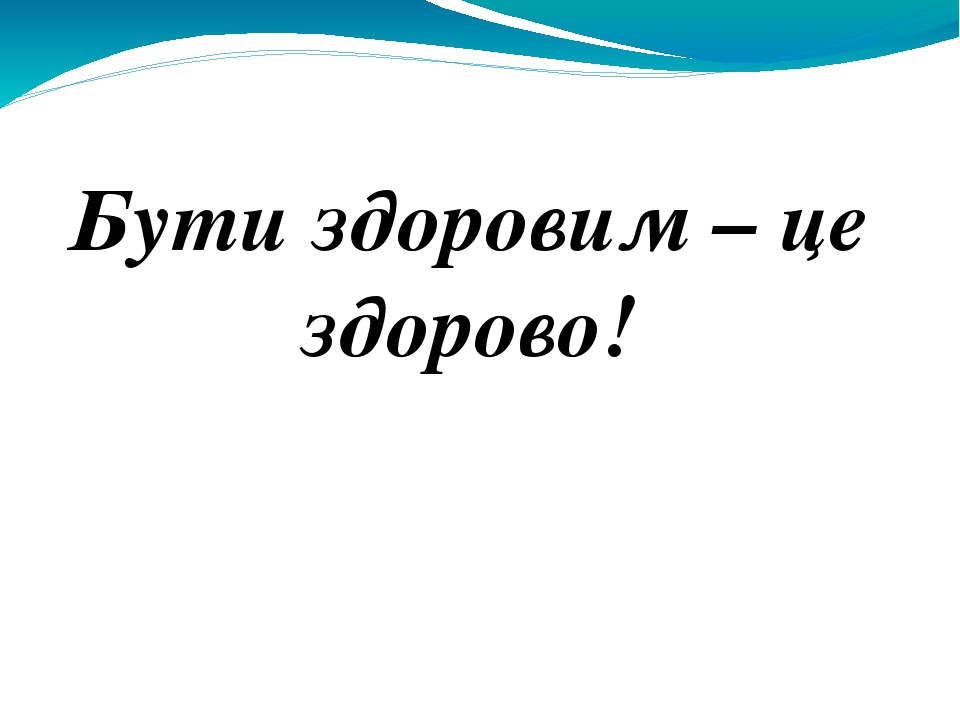